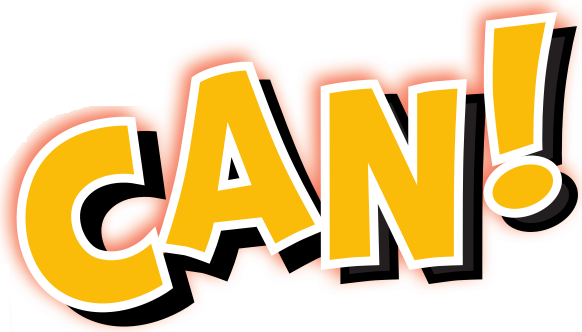 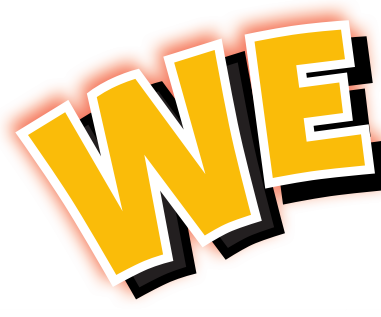 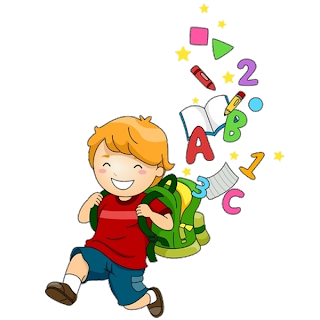 2
Unit 5
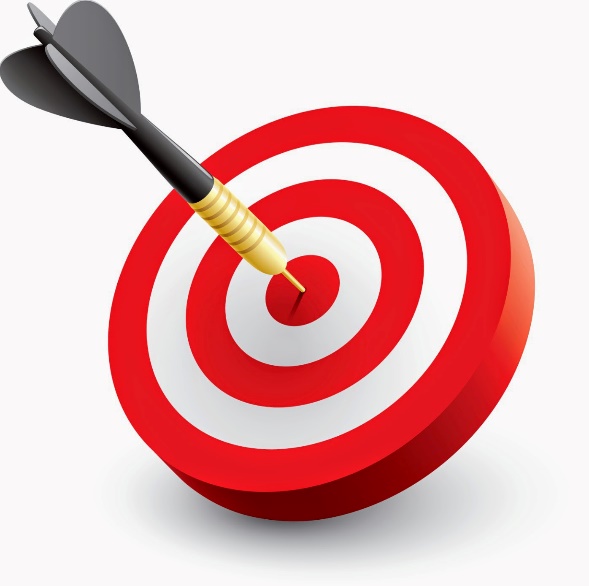 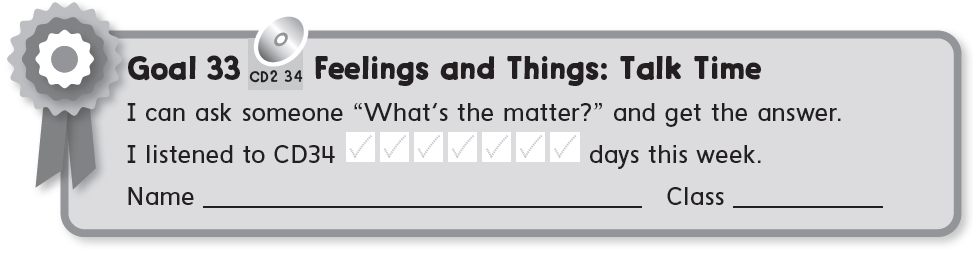 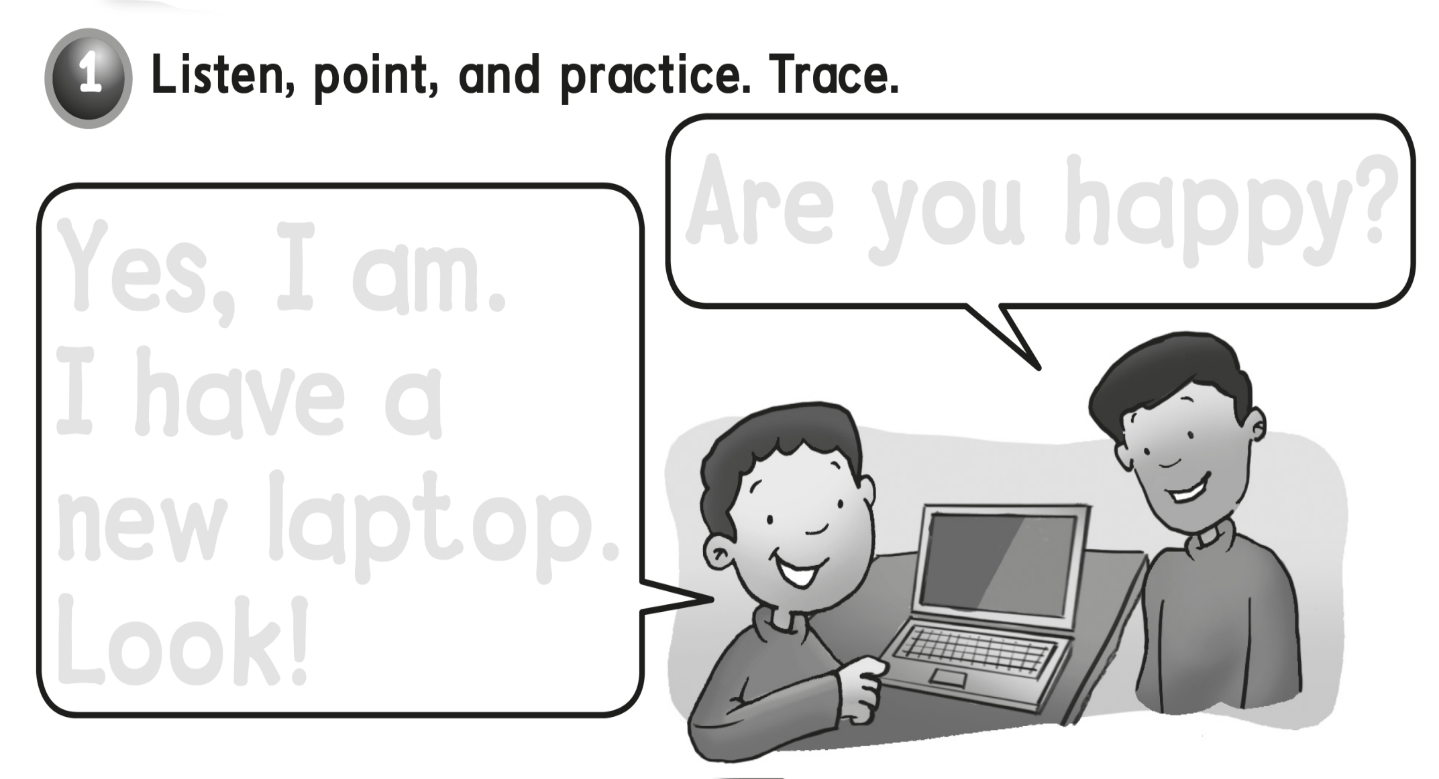 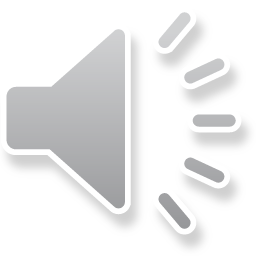 Are you happy ?
Yes, I am.
I have a 
new  laptop .
Look !
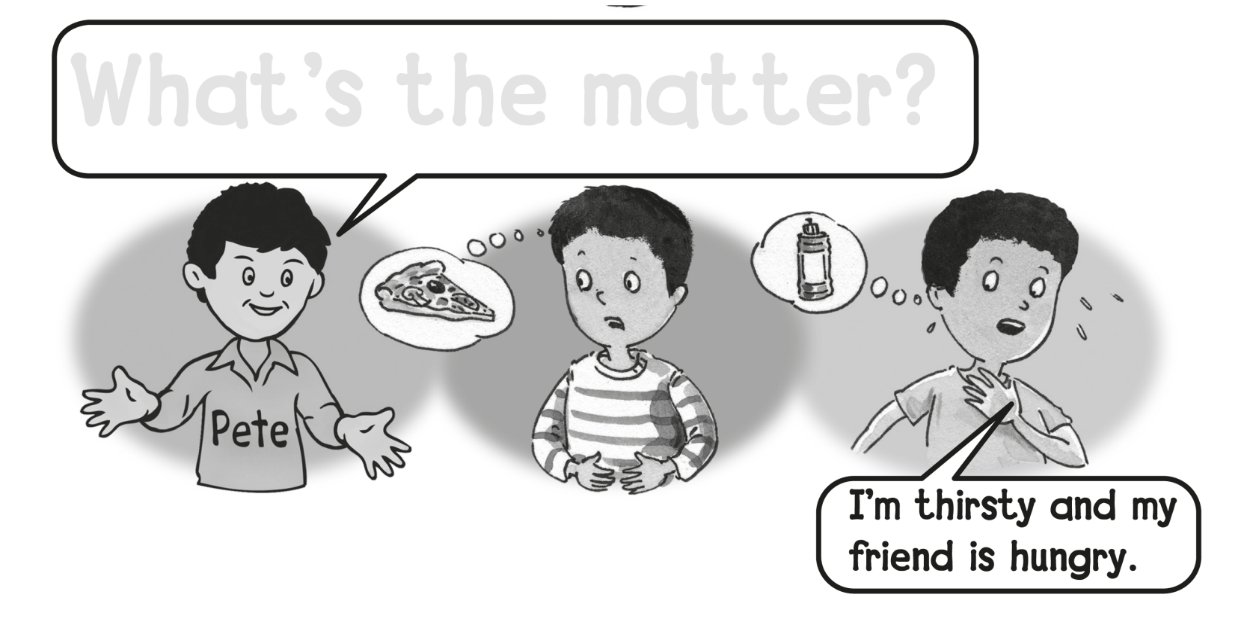 What’s the  matter ?
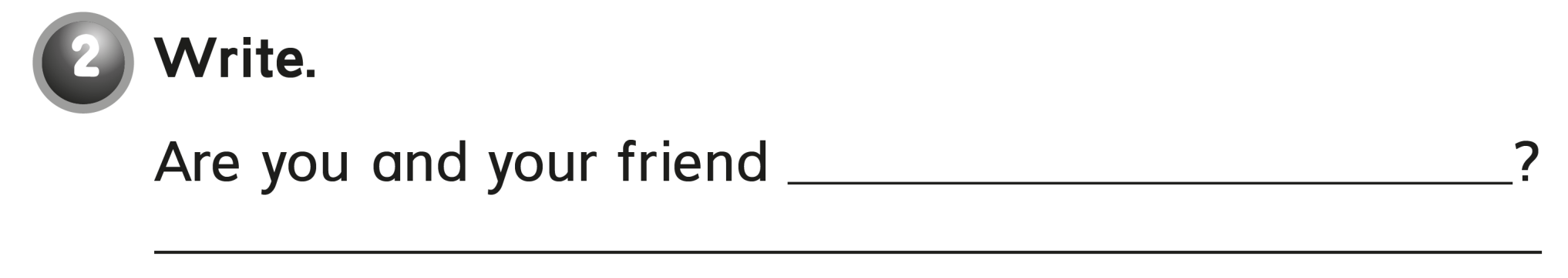 hungry and thirsty
Yes , we are .
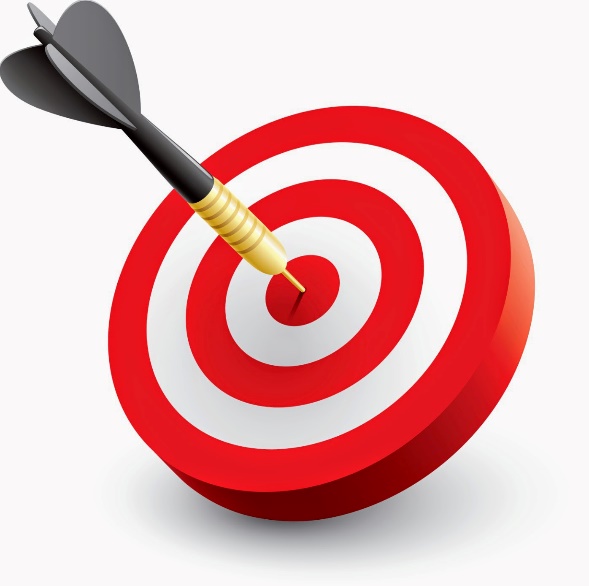 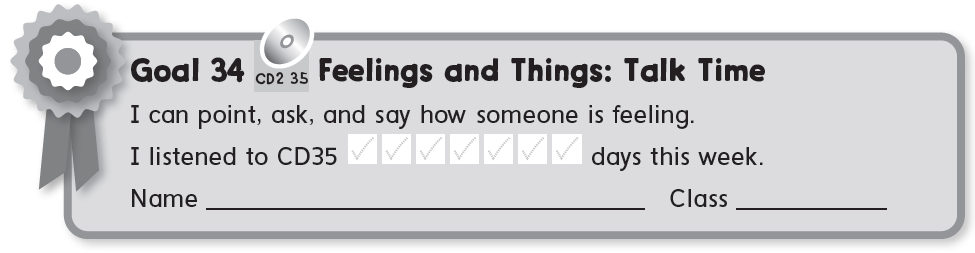 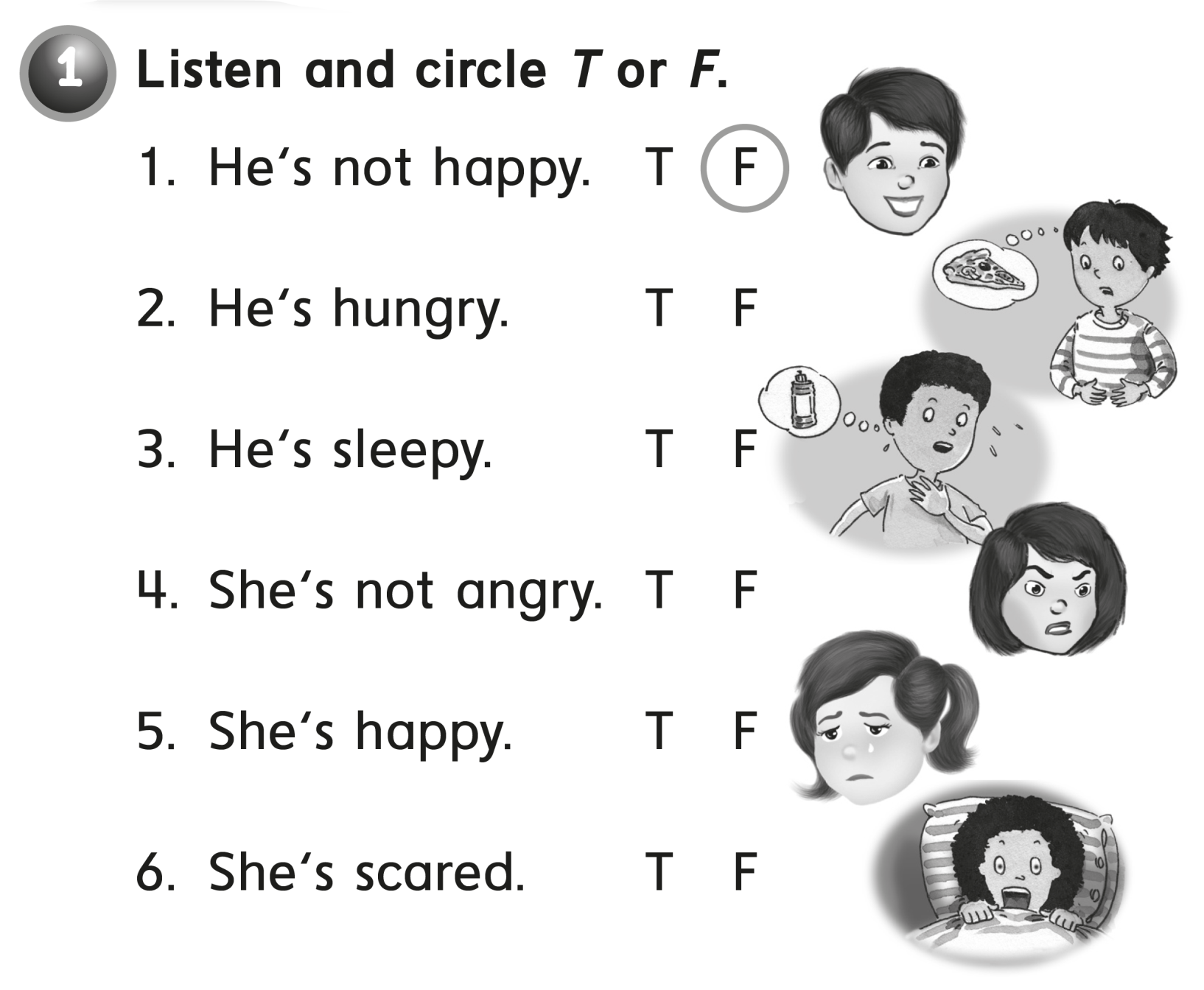 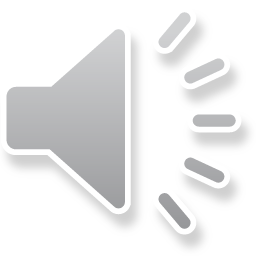 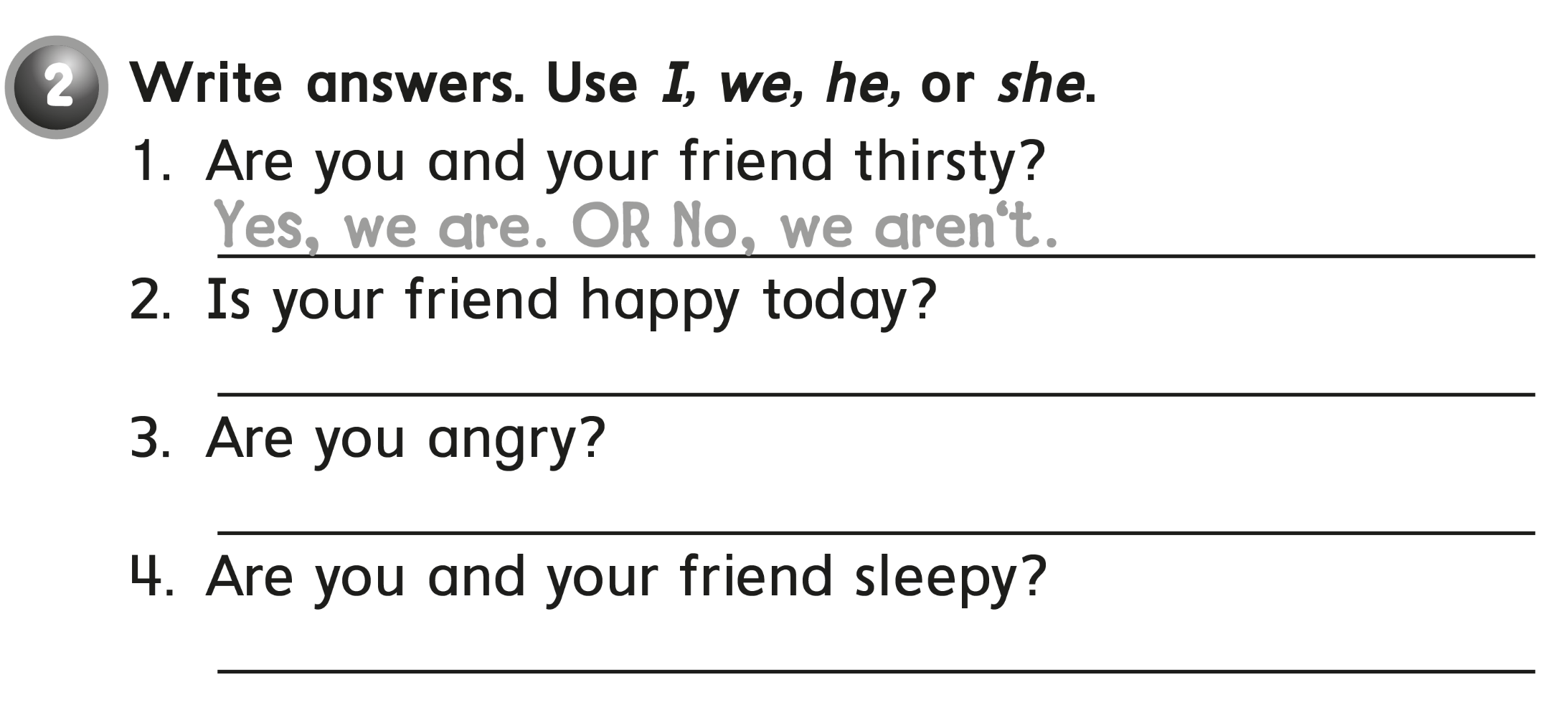 Yes , he is .
NO , I am not .
No , we are not .
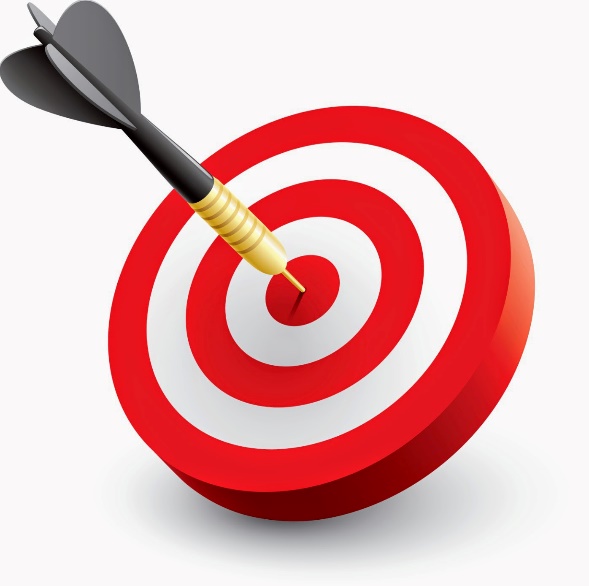 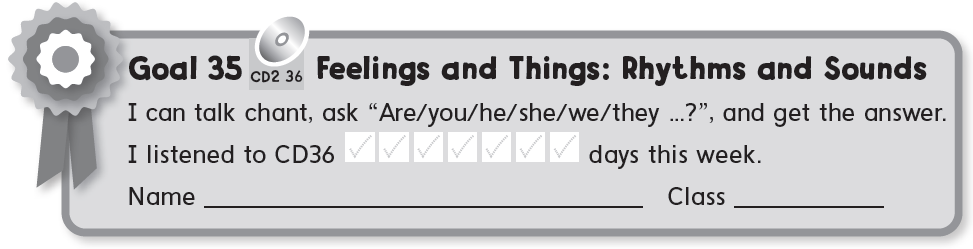 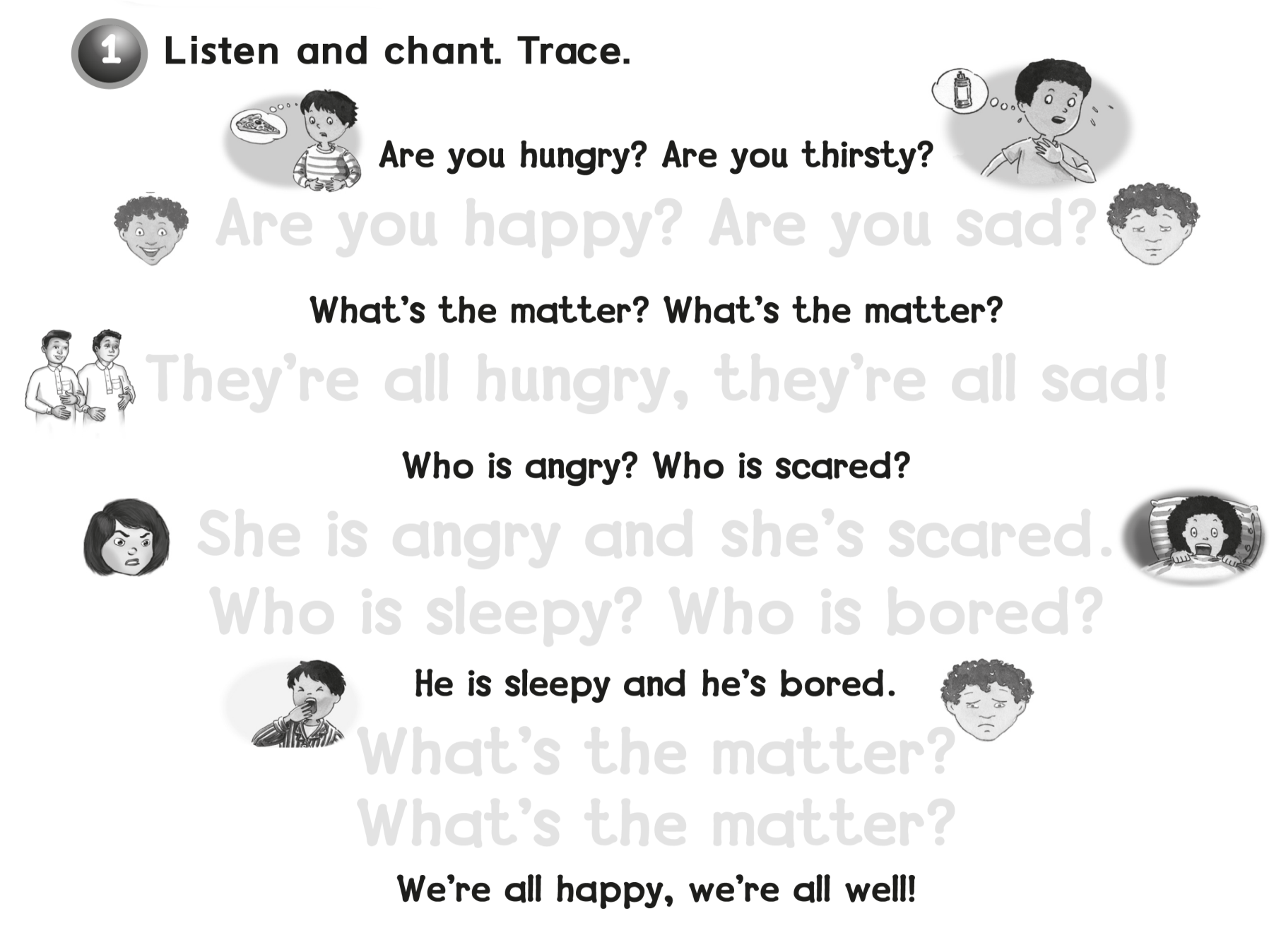 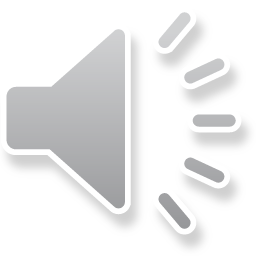 Are you  happy ?  Are you sad ?
They’re all  hungry,  they’re all  sad !
She is angry  and  she’s  scared
Who is sleepy? Who is  bored ?
What’s the matter ?
What’s the matter ?
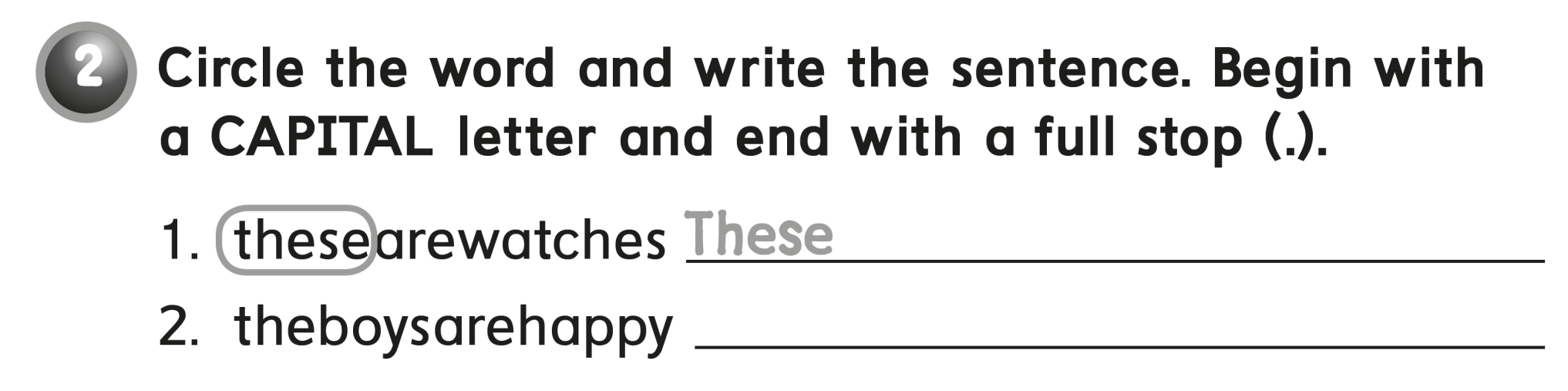 are  watches .
The  boys  are  happy .
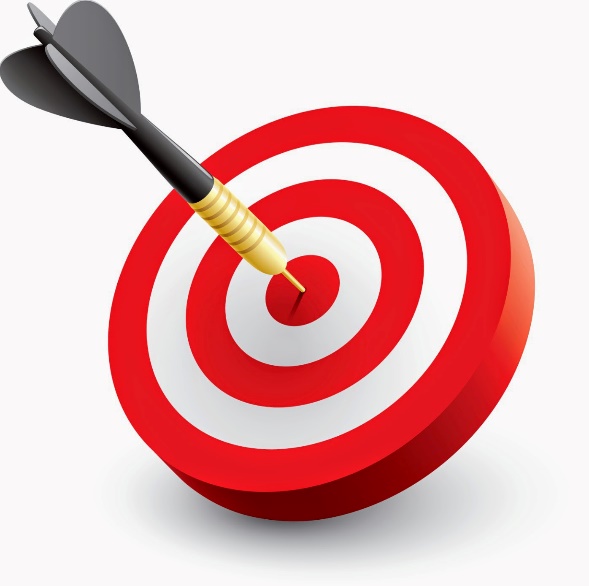 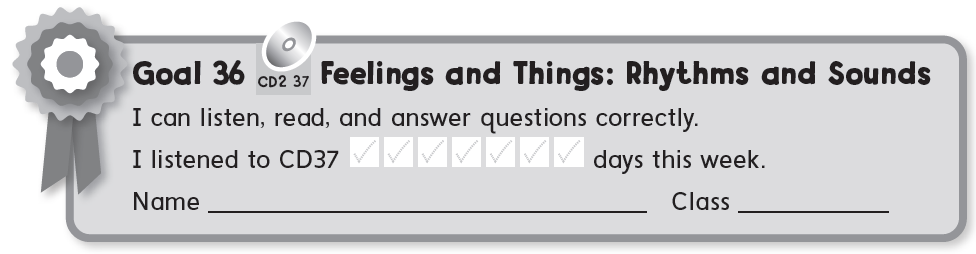 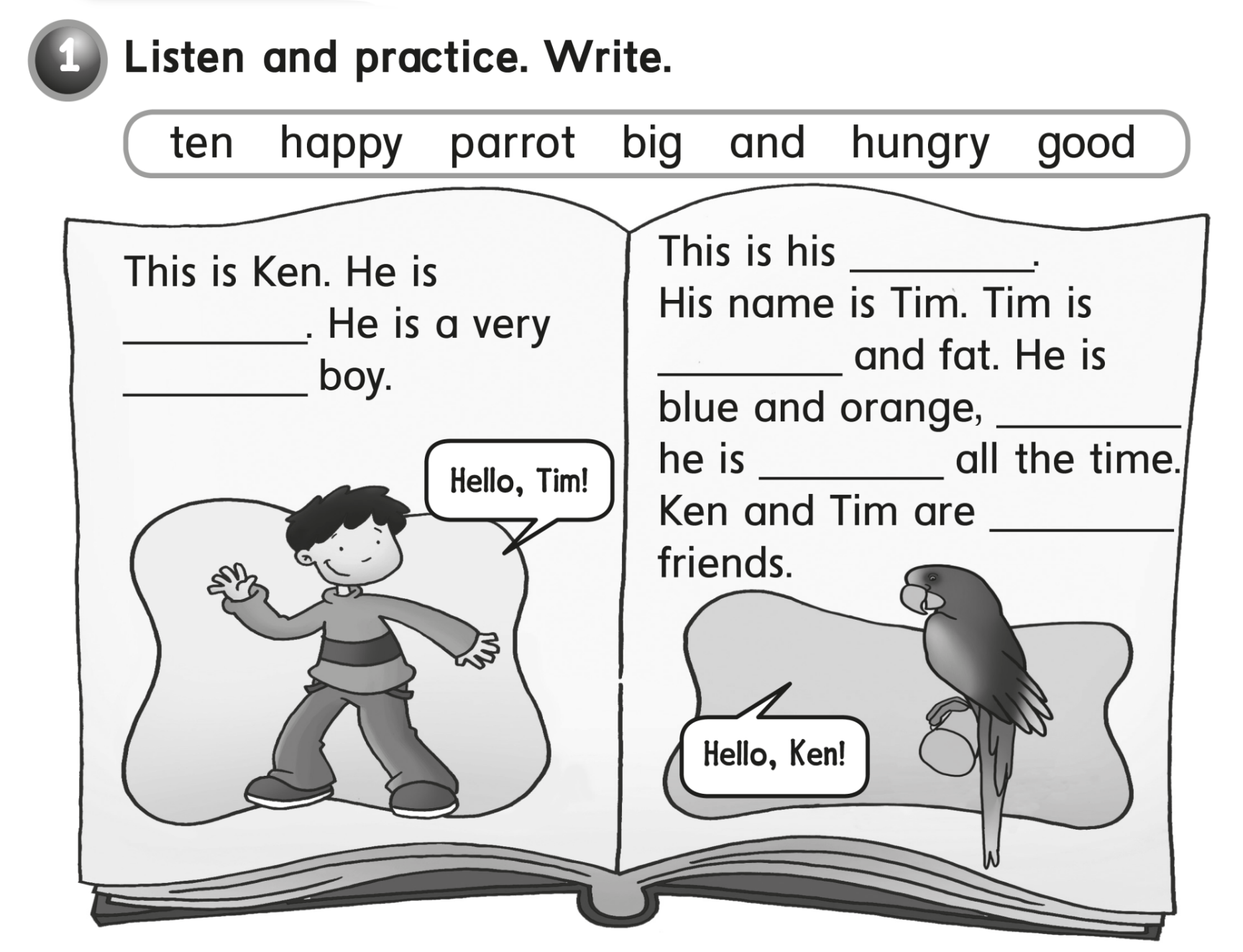 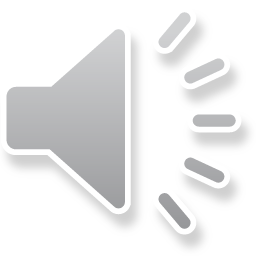 Parrot
ten
big
happy
and
hungry
good
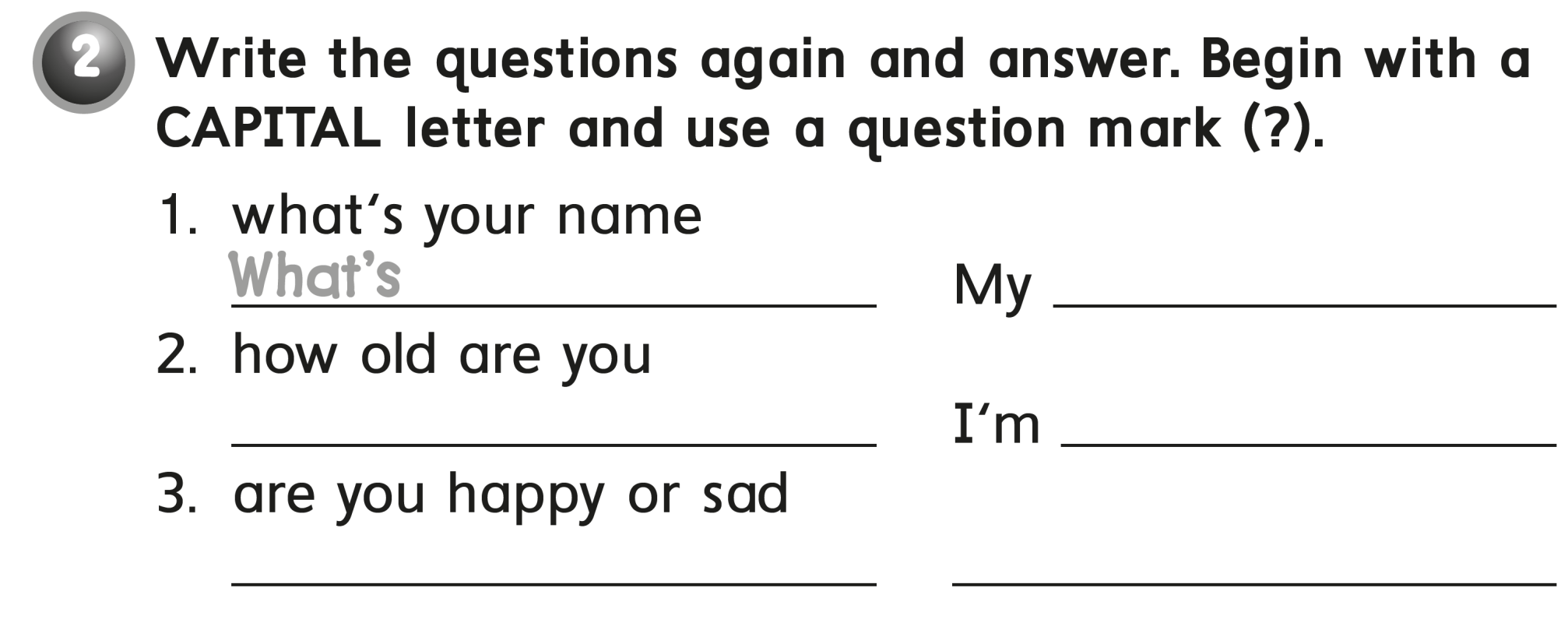 your name ?
name is ………
How old are you ?
10 years old .
I am happy .
Are you happy or sad ?
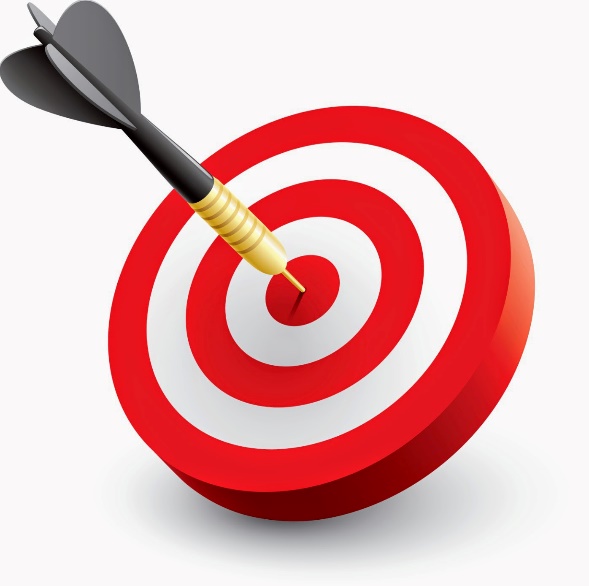 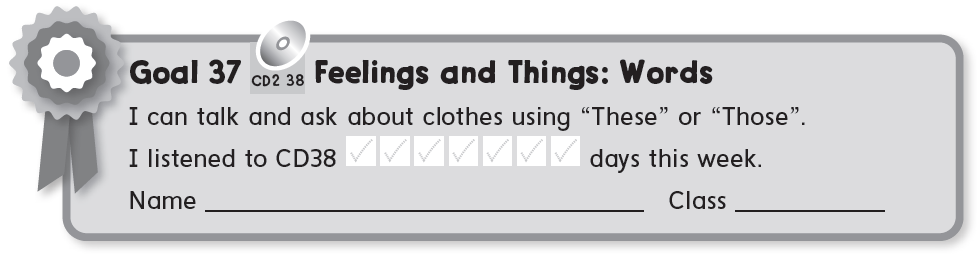 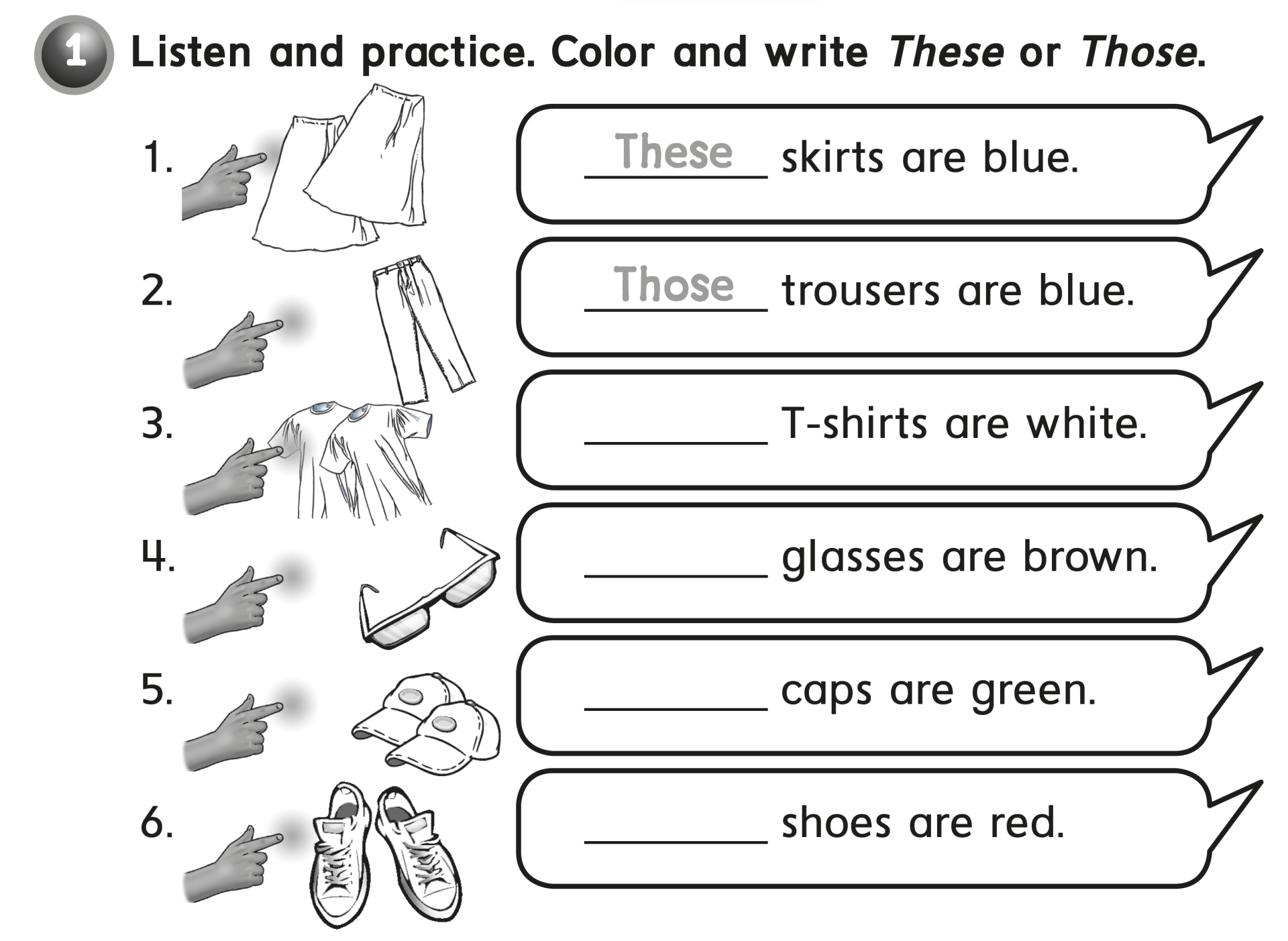 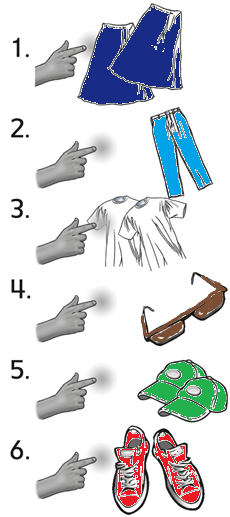 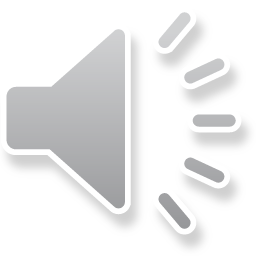 These
Those
Those
These
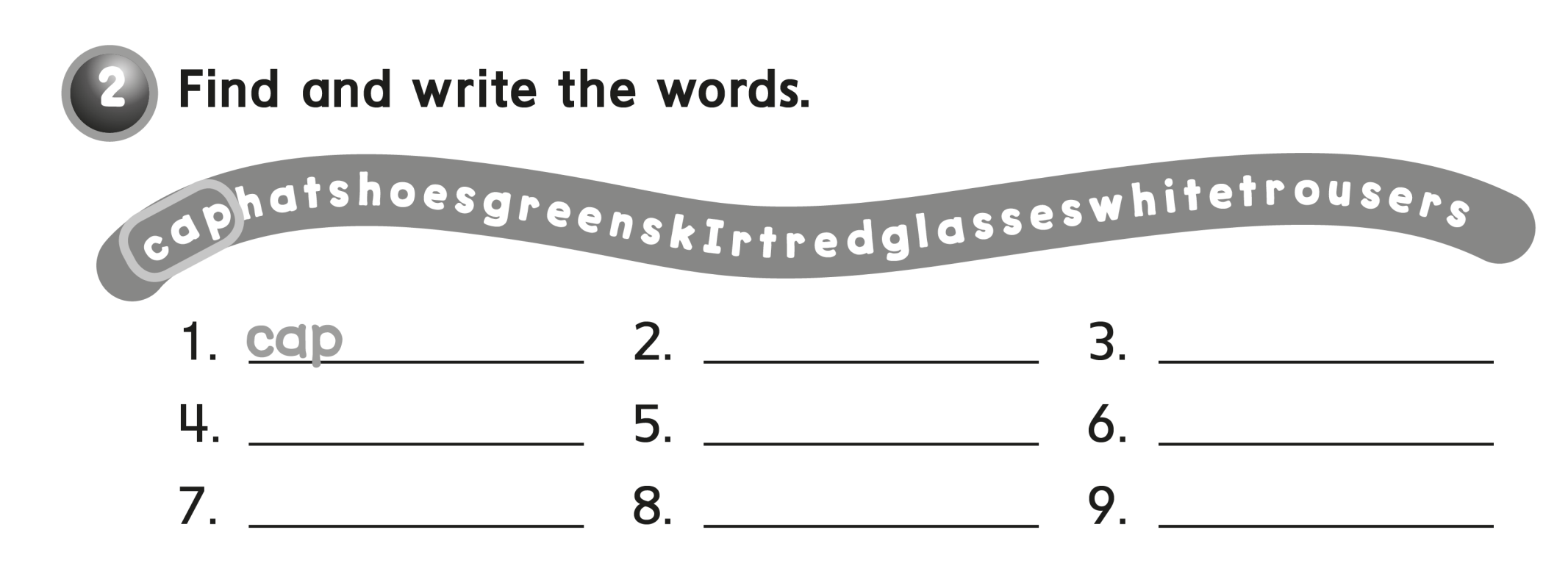 shoes
hat
skirt
green
red
white
trousers
glasses
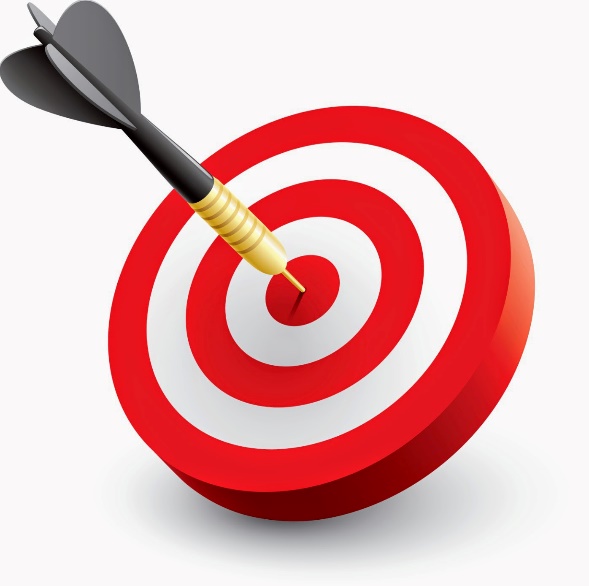 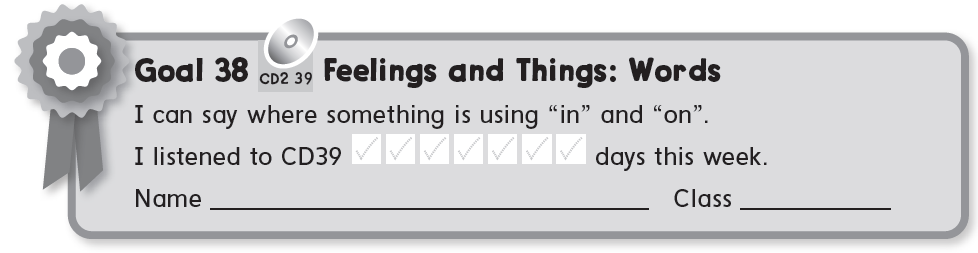 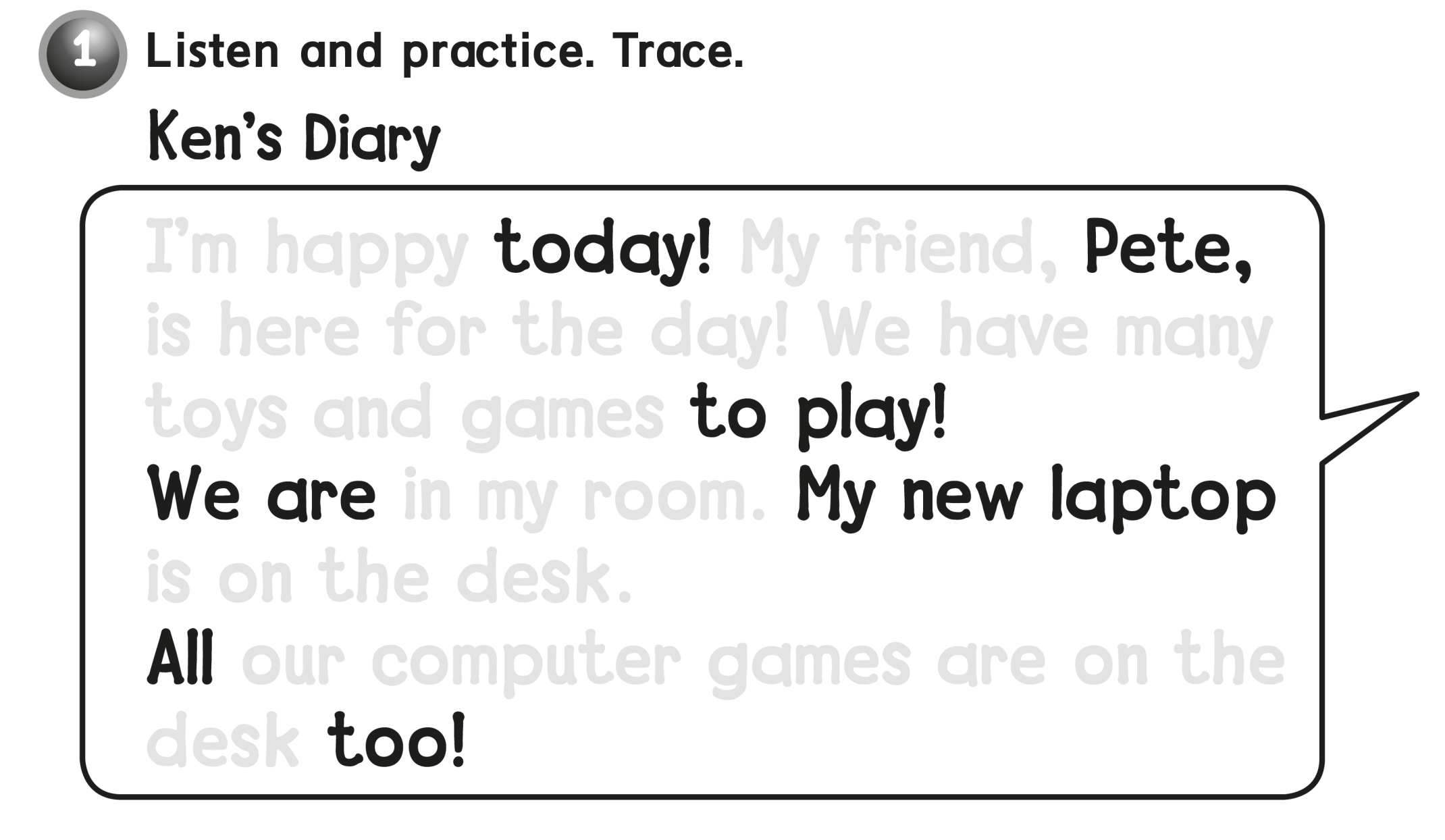 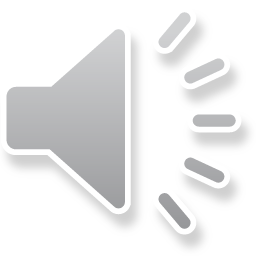 I’m  happy 		My friend, 
is here for  the day !  We have many 
toys  and  games
in my room
is on  the  desk .
     our  computer  games  are on  the
desk
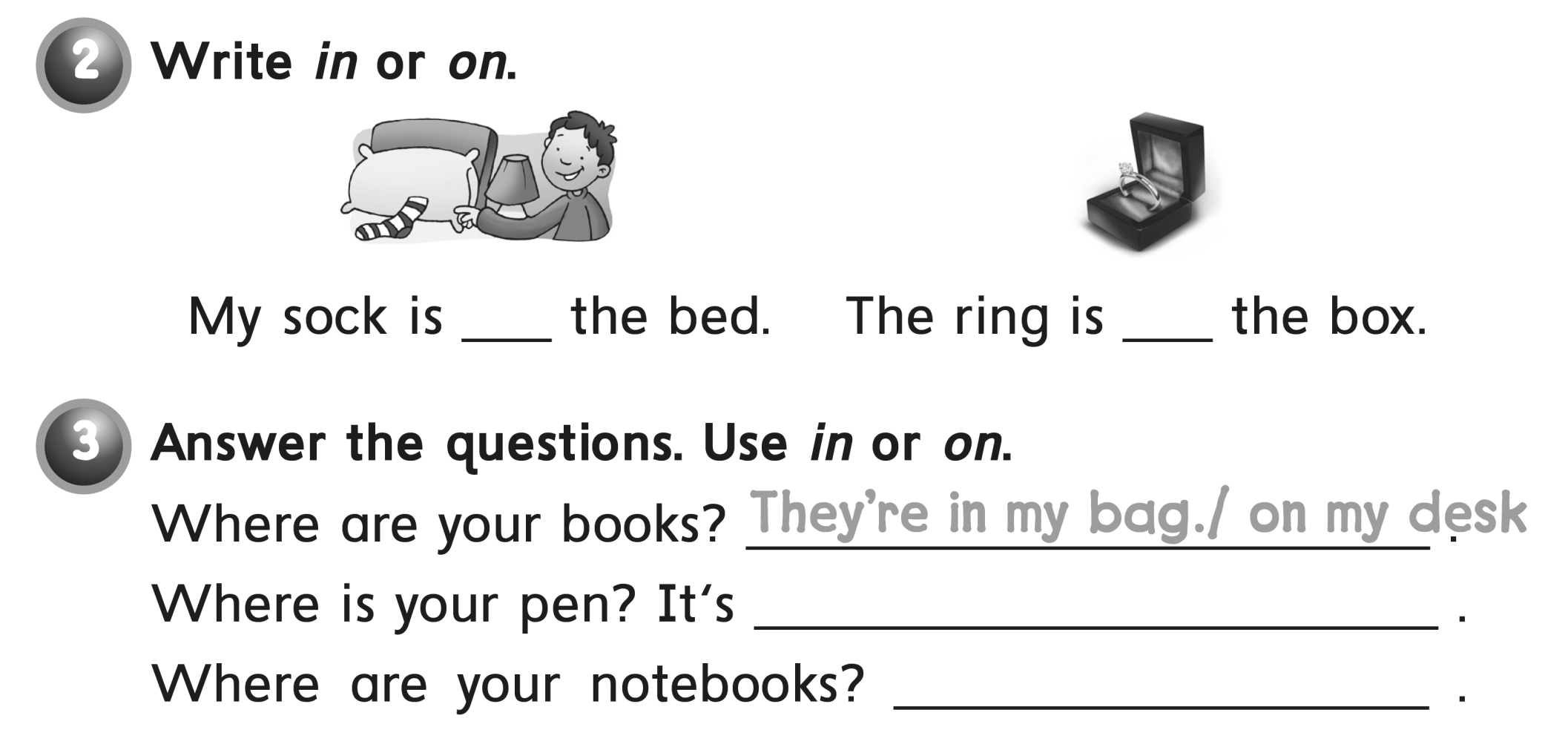 in
on
In my bag
On my desk
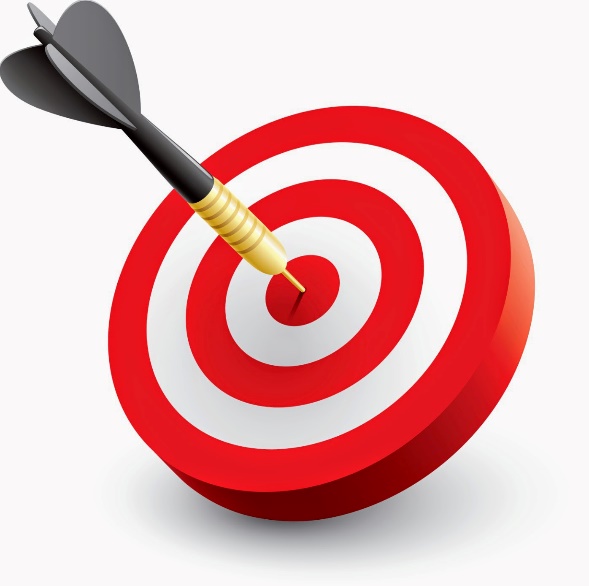 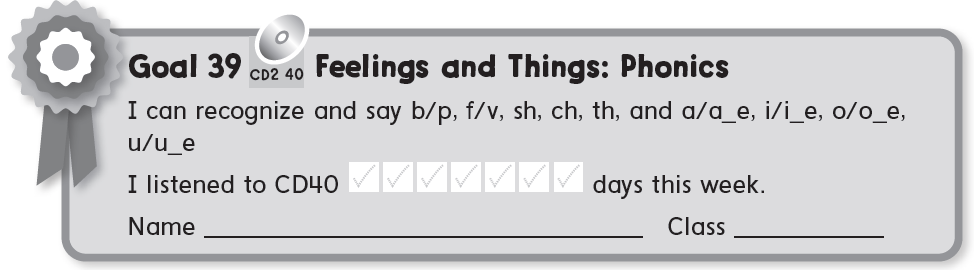 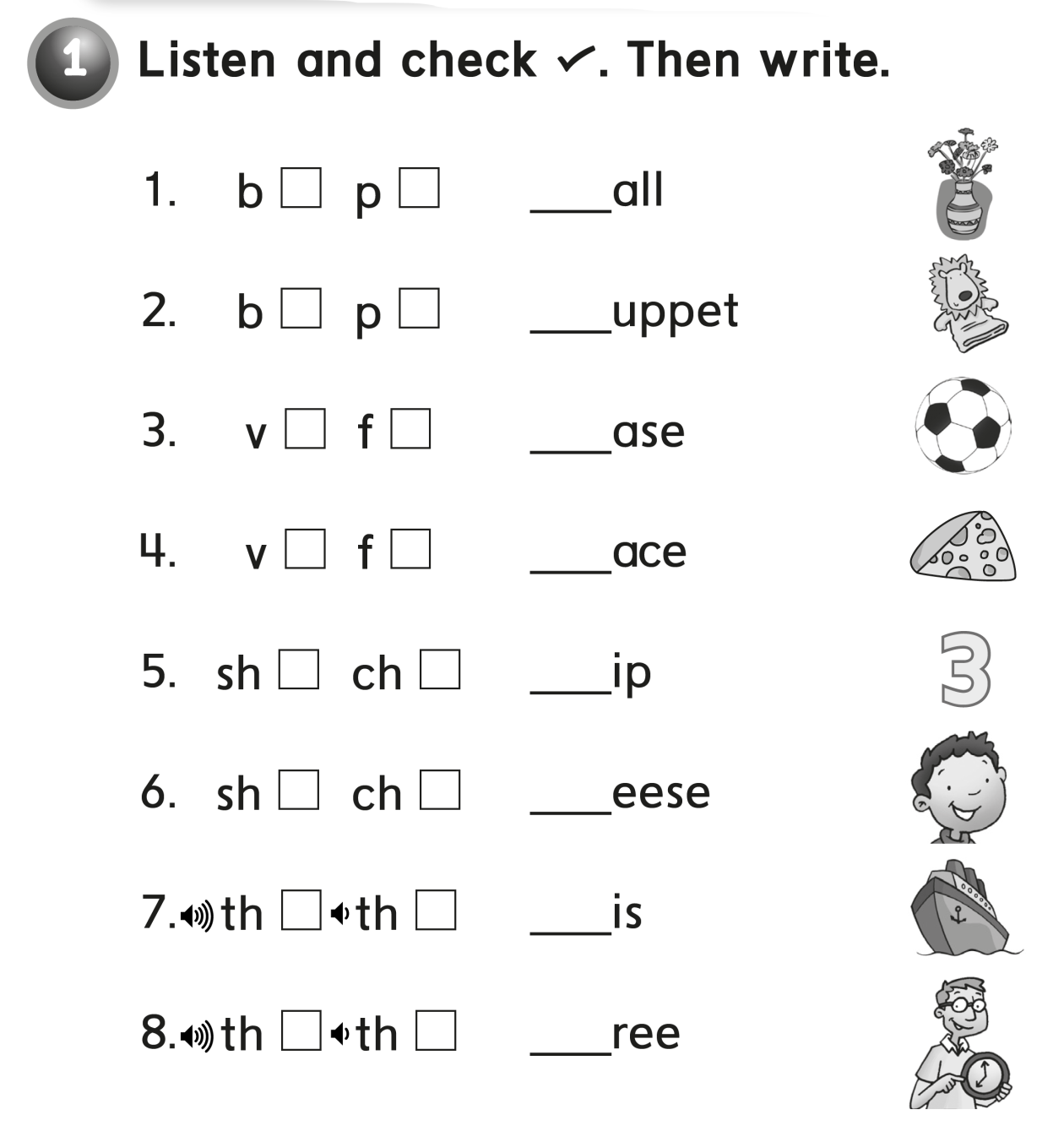 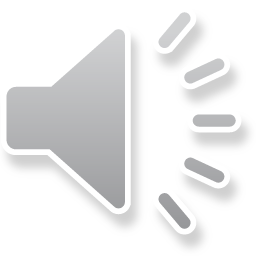 b
p
v
f
sh
ch
th
th
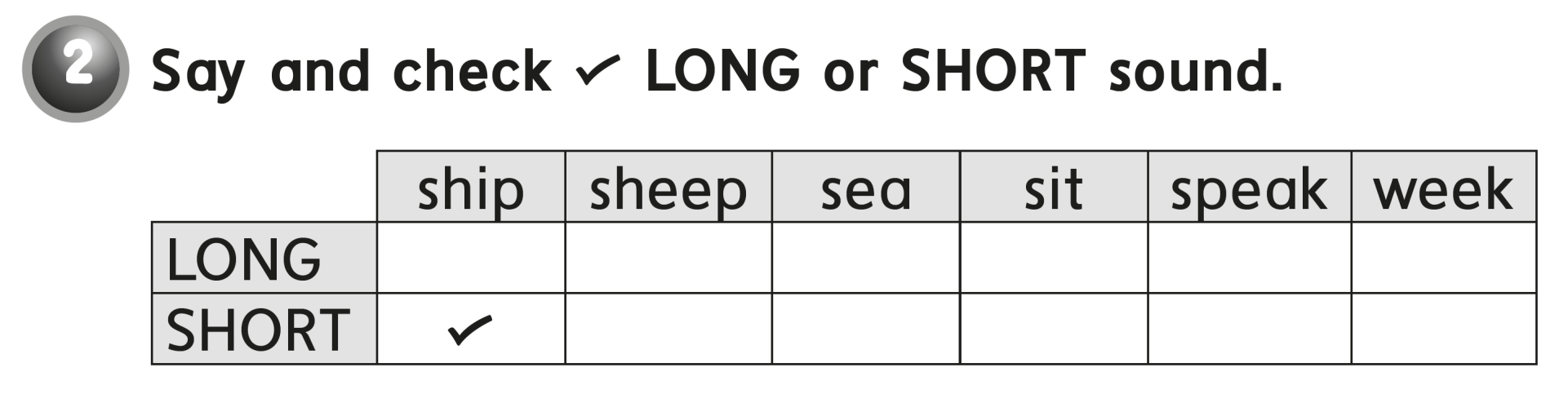 √
√
√
√
√
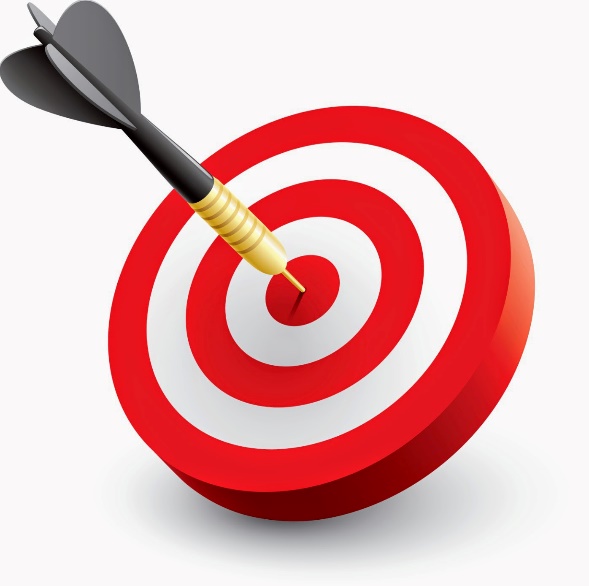 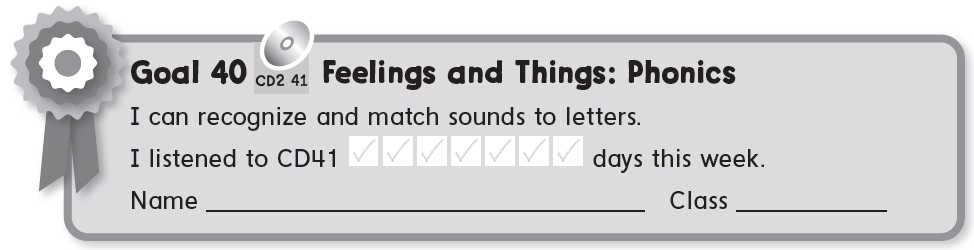 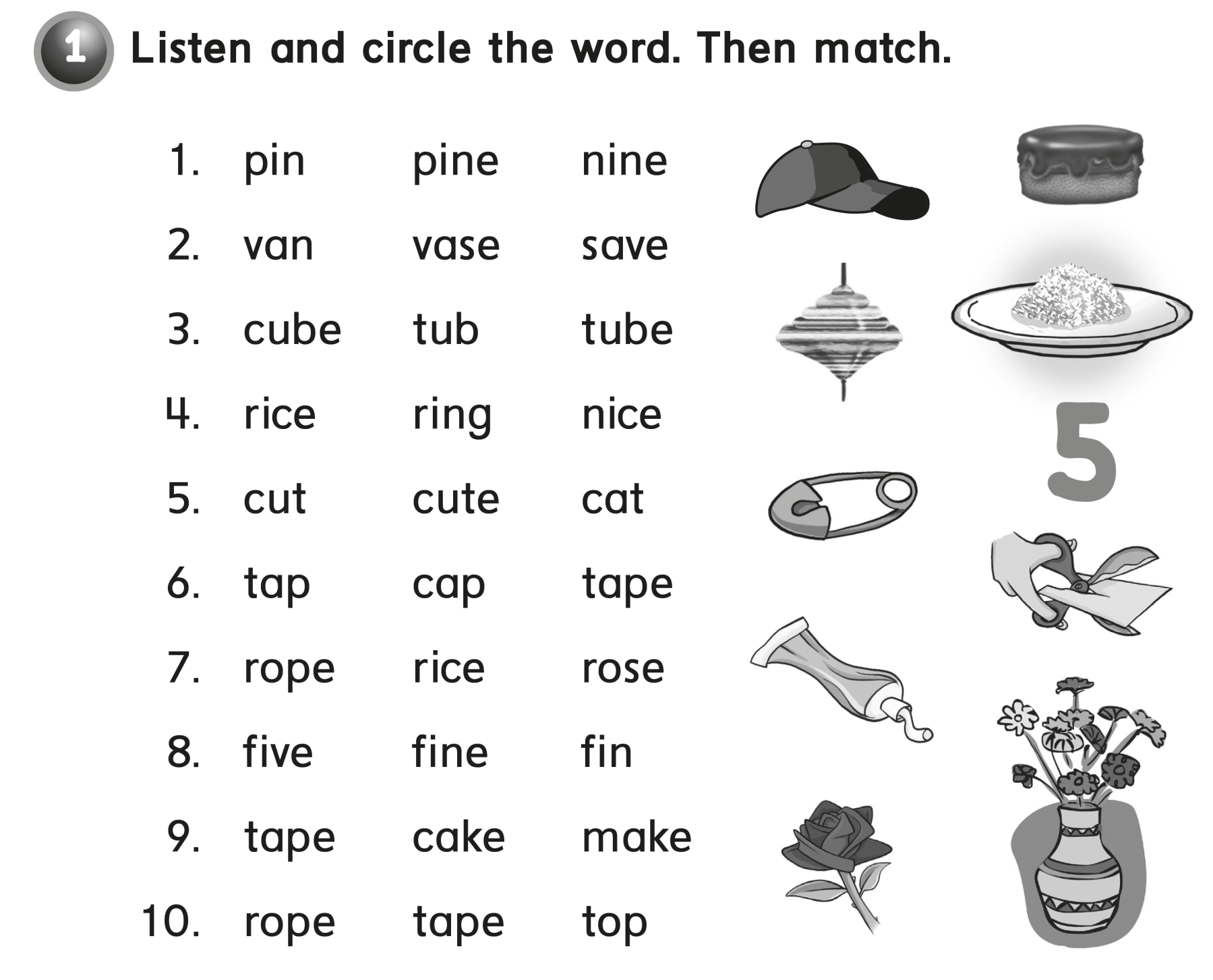 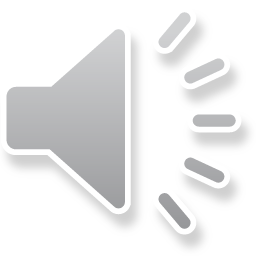 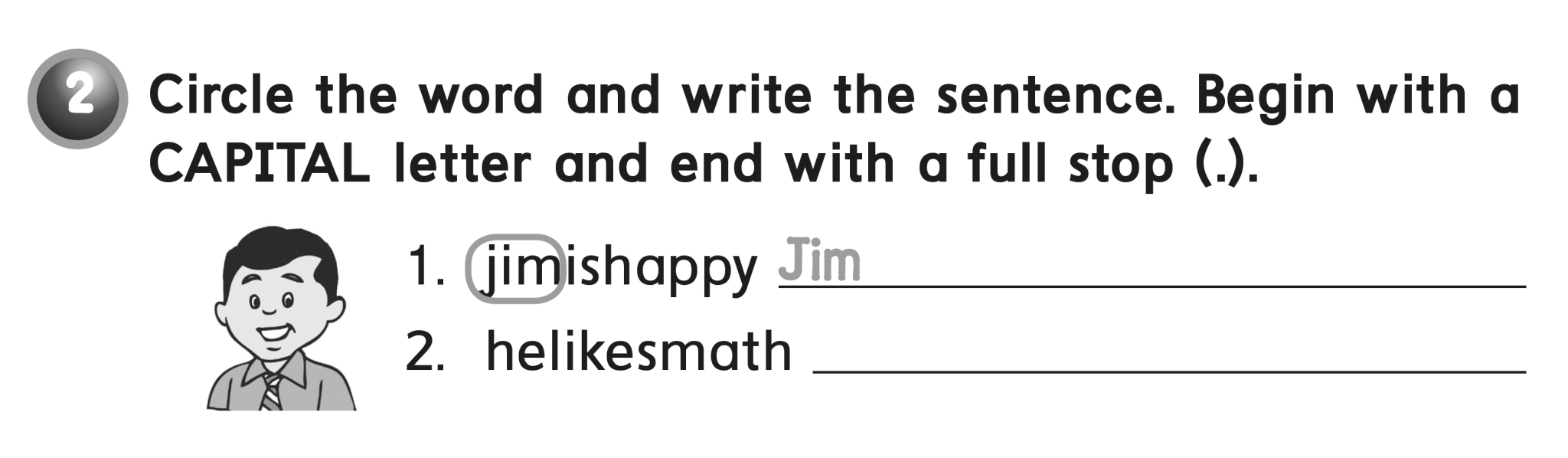 is happy .
He likes math .
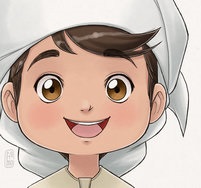 See you later 
and Goodbye 

Teacher :
Badr Sayid 
Al-Shehri